Día Internacional de la Mujer
«Acelerar la acción». Colectivamente, podemos acelerar los avances en igualdad de género y oportunidades              


tomorrow.
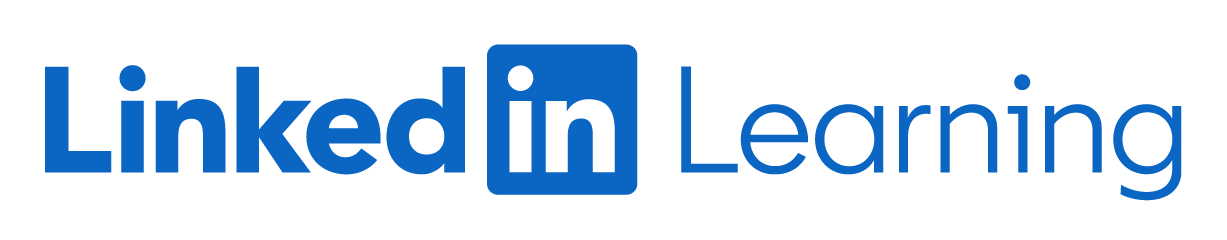